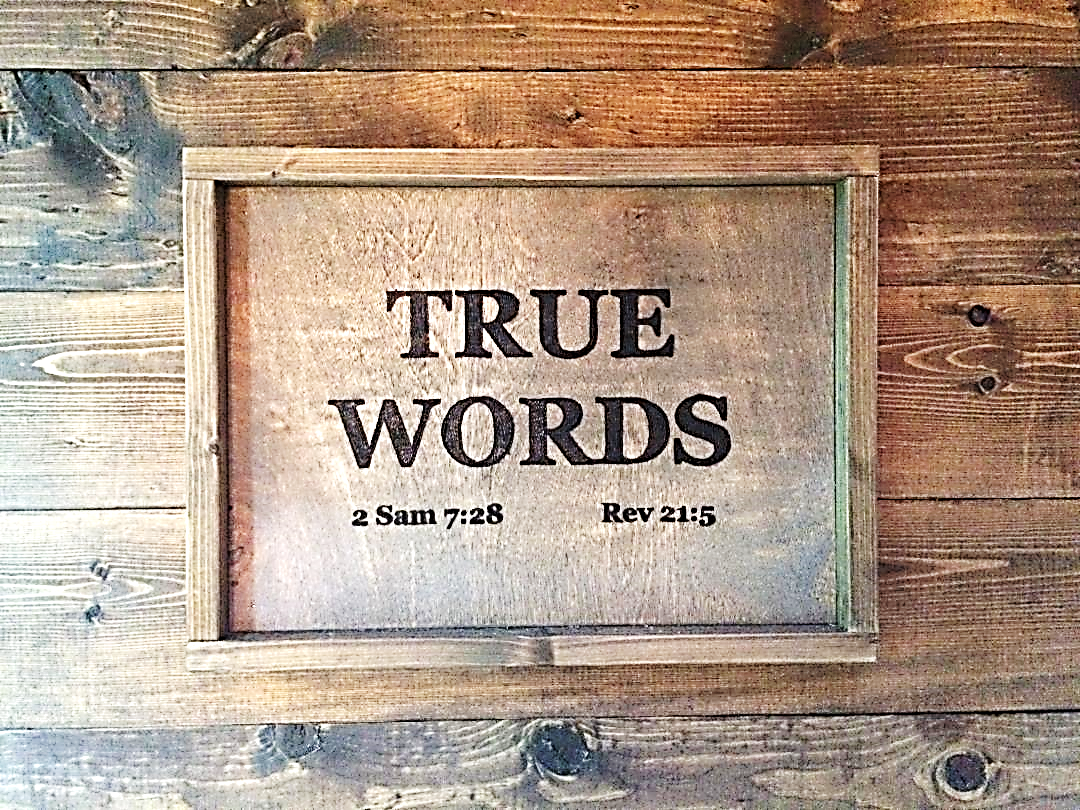 SERMON TITLE
God Called Me
Isaiah 49:1-3   Listen, O isles, unto me; and hearken, ye people, from far; The LORD hath called me from the womb; from the bowels of my mother hath he made mention of my name.  2 And he hath made my mouth like a sharp sword; in the shadow of his hand hath he hid me, and made me a polished shaft; in his quiver hath he hid me;  3 And said unto me, Thou art my servant, O Israel, in whom I will be glorified.
True Words Christian Church
Proverbs 30:5-6   Every word of God is pure: he is a shield unto them that put their trust in him.  6 Add thou not unto his words, lest he reprove thee, and thou be found a liar.
True Words Christian Church
Matthew 24:32-34   Now learn a parable of the fig tree; When his branch is yet tender, and putteth forth leaves, ye know that summer is nigh:  33 So likewise ye, when ye shall see all these things, know that it is near, even at the doors.  34 Verily I say unto you, This generation shall not pass, till all these things be fulfilled.
True Words Christian Church
Matthew 24:35-37   Heaven and earth shall pass away, but my words shall not pass away.  36 But of that day and hour knoweth no man, no, not the angels of heaven, but my Father only.  37 But as the days of Noe were, so shall also the coming of the Son of man be.
True Words Christian Church
1 Timothy 3:1-4   This is a true saying, If a man desire the office of a bishop, he desireth a good work.  2 A bishop then must be blameless, the husband of one wife, vigilant, sober, of good behaviour, given to hospitality, apt to teach;  3 Not given to wine, no striker, not greedy of filthy lucre; but patient, not a brawler, not covetous;  4 One that ruleth well his own house, having his children in subjection with all gravity;
True Words Christian Church
Titus 1:6-9   If any be blameless, the husband of one wife, having faithful children not accused of riot or unruly.  7 For a bishop must be blameless, as the steward of God; not selfwilled, not soon angry, not given to wine, no striker, not given to filthy lucre;  8 But a lover of hospitality, a lover of good men, sober, just, holy, temperate;  9 Holding fast the faithful word as he hath been taught, that he may be able by sound doctrine both to exhort and to convince the gainsayers.
True Words Christian Church
Titus 2:1-3   But speak thou the things which become sound doctrine:  2 That the aged men be sober, grave, temperate, sound in faith, in charity, in patience.  3 The aged women likewise, that they be in behaviour as becometh holiness, not false accusers, not given to much wine, teachers of good things;
True Words Christian Church
Titus 2:4-6   That they may teach the young women to be sober, to love their husbands, to love their children,  5 To be discreet, chaste, keepers at home, good, obedient to their own husbands, that the word of God be not blasphemed.  6 Young men likewise exhort to be sober minded.
True Words Christian Church
Psalm 138:2   I will worship toward thy holy temple, and praise thy name for thy lovingkindness and for thy truth: for thou hast magnified thy word above all thy name.
True Words Christian Church
Leviticus 19:28   Ye shall not make any cuttings in your flesh for the dead, nor print any marks upon you: I am the LORD.
True Words Christian Church
Leviticus 19:29   Do not prostitute thy daughter, to cause her to be a whore; lest the land fall to whoredom, and the land become full of wickedness.
True Words Christian Church
Leviticus 21:5   They shall not make baldness upon their head, neither shall they shave off the corner of their beard, nor make any cuttings in their flesh.
True Words Christian Church
Jeremiah 48:37-38   For every head shall be bald, and every beard clipped: upon all the hands shall be cuttings, and upon the loins sackcloth.  38 There shall be lamentation generally upon all the housetops of Moab, and in the streets thereof: for I have broken Moab like a vessel wherein is no pleasure, saith the LORD.
True Words Christian Church
1 Kings 18:27-28   And it came to pass at noon, that Elijah mocked them, and said, Cry aloud: for he is a god; either he is talking, or he is pursuing, or he is in a journey, or peradventure he sleepeth, and must be awaked.  28 And they cried aloud, and cut themselves after their manner with knives and lancets, till the blood gushed out upon them.
True Words Christian Church
Mark 5:1-3   And they came over unto the other side of the sea, into the country of the Gadarenes.  2 And when he was come out of the ship, immediately there met him out of the tombs a man with an unclean spirit,  3 Who had his dwelling among the tombs; and no man could bind him, no, not with chains:
True Words Christian Church
Mark 5:4-5   Because that he had been often bound with fetters and chains, and the chains had been plucked asunder by him, and the fetters broken in pieces: neither could any man tame him.  5 And always, night and day, he was in the mountains, and in the tombs, crying, and cutting himself with stones.
True Words Christian Church
1 Corinthians 2:15   But he that is spiritual judgeth all things, yet he himself is judged of no man.
True Words Christian Church
Proverbs 28:5   Evil men understand not judgment: but they that seek the LORD understand all things.
True Words Christian Church
1 Thessalonians 5:21   Prove all things; hold fast that which is good.
True Words Christian Church
Isaiah 48:1   Hear ye this, O house of Jacob, which are called by the name of Israel, and are come forth out of the waters of Judah, which swear by the name of the LORD, and make mention of the God of Israel, but not in truth, nor in righteousness.
True Words Christian Church
Revelation 2:9   I know thy works, and tribulation, and poverty, (but thou art rich) and I know the blasphemy of them which say they are Jews, and are not, but are the synagogue of Satan.
True Words Christian Church
Revelation 2:2   I know thy works, and thy labour, and thy patience, and how thou canst not bear them which are evil: and thou hast tried them which say they are apostles, and are not, and hast found them liars:
True Words Christian Church
1 John 2:22-23   Who is a liar but he that denieth that Jesus is the Christ? He is antichrist, that denieth the Father and the Son.  23 Whosoever denieth the Son, the same hath not the Father: but he that acknowledgeth the Son hath the Father also.
True Words Christian Church
Matthew 7:15-17   Beware of false prophets, which come to you in sheep's clothing, but inwardly they are ravening wolves.  16 Ye shall know them by their fruits. Do men gather grapes of thorns, or figs of thistles?  17 Even so every good tree bringeth forth good fruit; but a corrupt tree bringeth forth evil fruit.
True Words Christian Church
Matthew 16:6   Then Jesus said unto them, Take heed and beware of the leaven of the Pharisees and of the Sadducees.
True Words Christian Church
Matthew 16:12   Then understood they how that he bade them not beware of the leaven of bread, but of the doctrine of the Pharisees and of the Sadducees.
True Words Christian Church
Mark 12:38-40   And he said unto them in his doctrine, Beware of the scribes, which love to go in long clothing, and love salutations in the marketplaces,  39 And the chief seats in the synagogues, and the uppermost rooms at feasts:  40 Which devour widows' houses, and for a pretence make long prayers: these shall receive greater damnation.
True Words Christian Church
Luke 12:15   And he said unto them, Take heed, and beware of covetousness: for a man's life consisteth not in the abundance of the things which he possesseth.
True Words Christian Church
Philippians 3:2   Beware of dogs, beware of evil workers, beware of the concision.
True Words Christian Church
2 Peter 3:17-18   Ye therefore, beloved, seeing ye know these things before, beware lest ye also, being led away with the error of the wicked, fall from your own stedfastness.  18 But grow in grace, and in the knowledge of our Lord and Saviour Jesus Christ. To him be glory both now and for ever. Amen.
True Words Christian Church